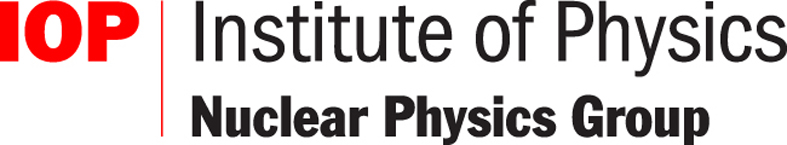 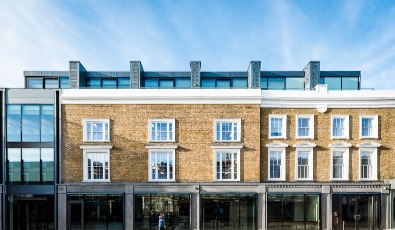 Overview
IOP committee 
Membership
Events
Funded in 2022
To come in 2023
Conference services
Early career prize
Nuclear Physics Community Meeting 2023
D. Sharp – Nuclear Physics Group Chair
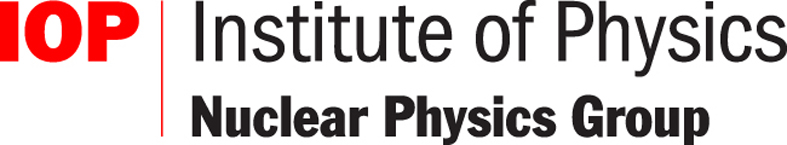 IOP Nuclear Physics Group Committee
Committee is diverse with members from academia and industry both in the UK and internationally.

Elections took place last year leading to new member

Represented UK institutions
AWE, Culham, Daresbury, Glasgow, Liverpool, NNL, Manchester, Surrey, York.


Topical areas represented
Hadron Structure, Nuclear Structure, Nuclear Data, Nuclear Fusion, Nuclear Industry, Nuclear Technology, Detector Development.

Elections 2023
Chair, Secretary, 3 ordinary members.
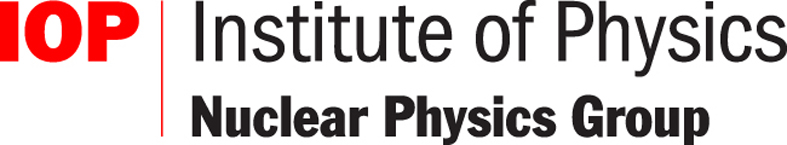 Membership

Nuclear Physics Group is the largest IOP special interest group – 2600 members.
Largest for female members – F=26%
10th youngest average age 50% < 25 years old (F=33%)
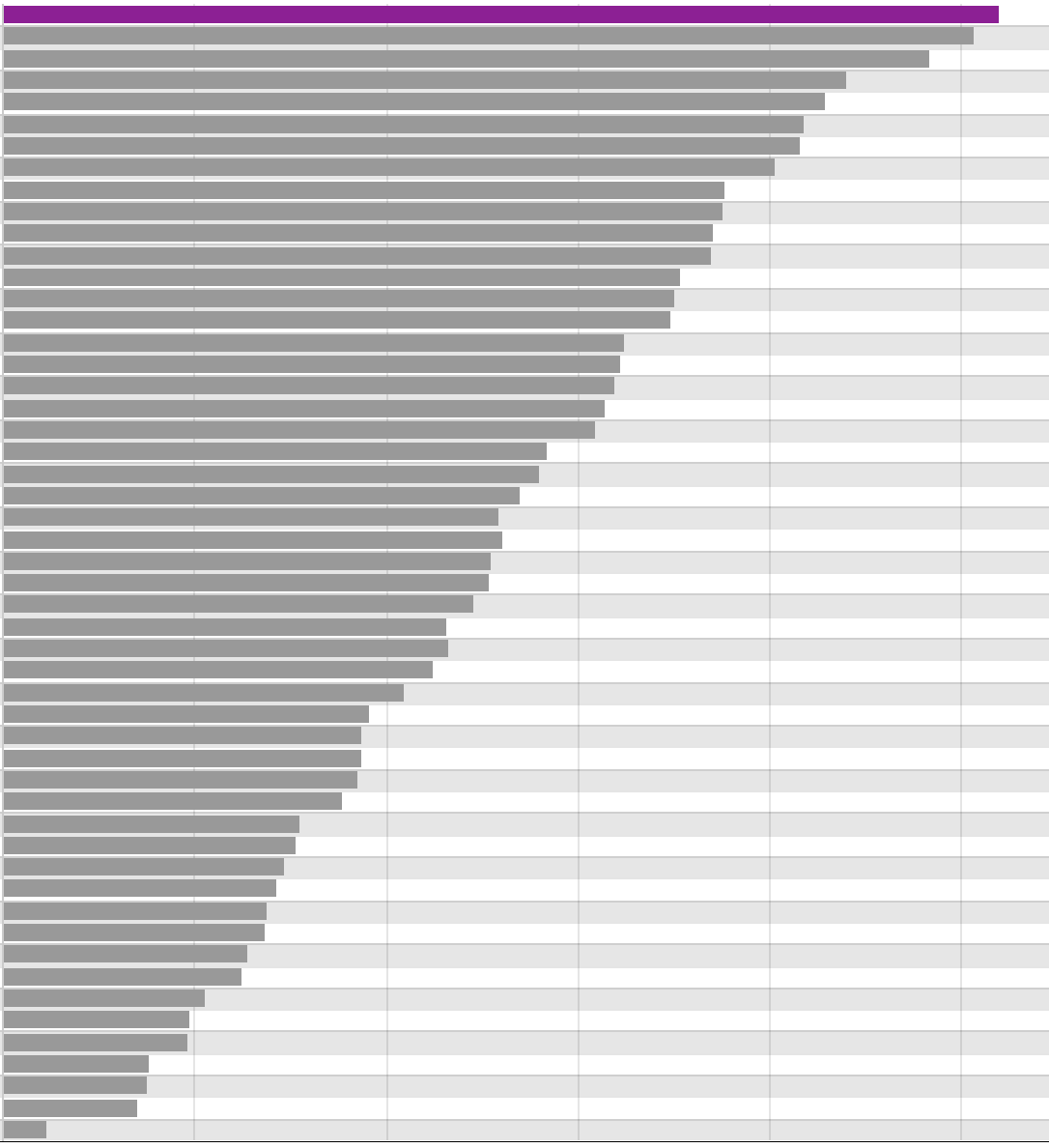 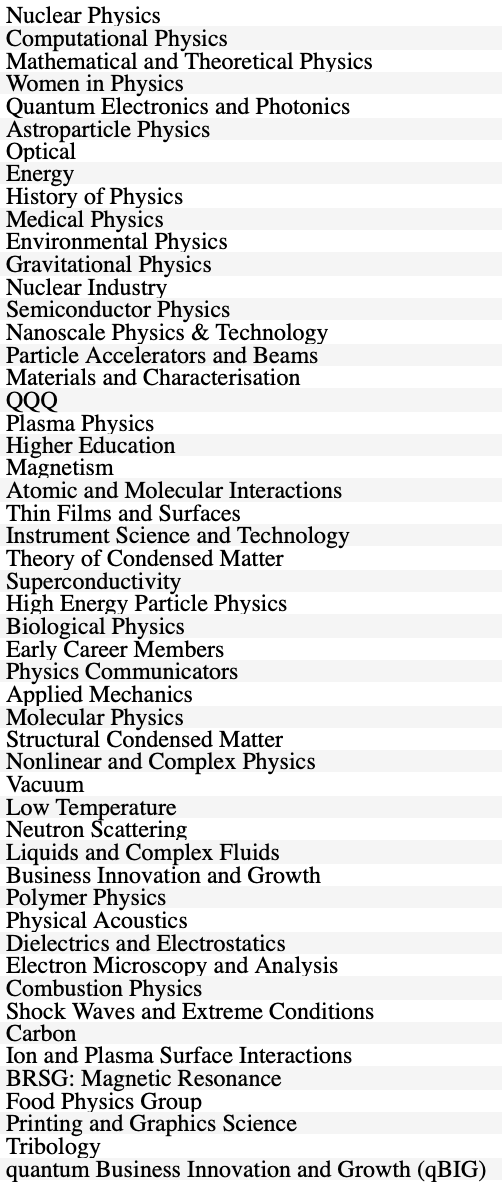 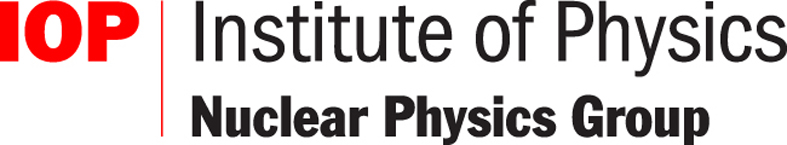 Membership

Nuclear Physics Group is the largest IOP special interest group – 2600 members 
(12% IOP membership).
Largest for female members – F=26%
10th youngest average age 44% < 25 years old (F=32%)
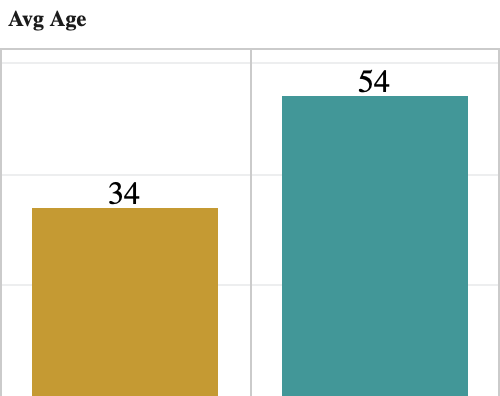 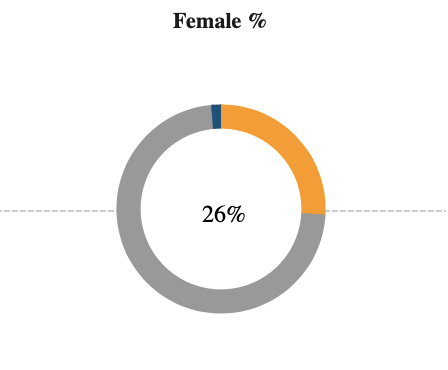 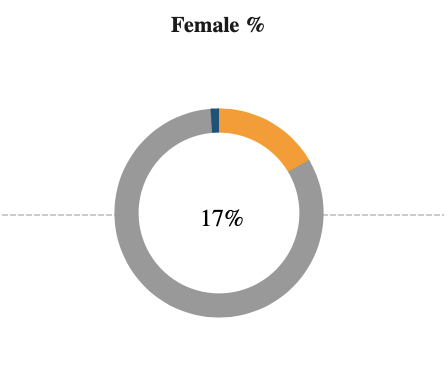 All members
NPG
IOP
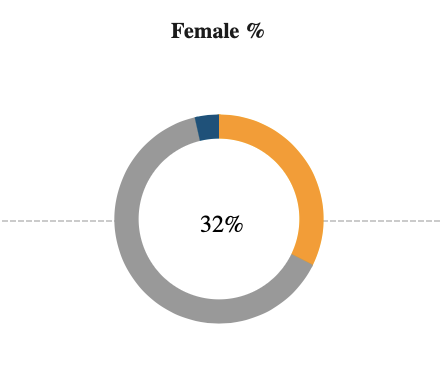 NPG
IOP
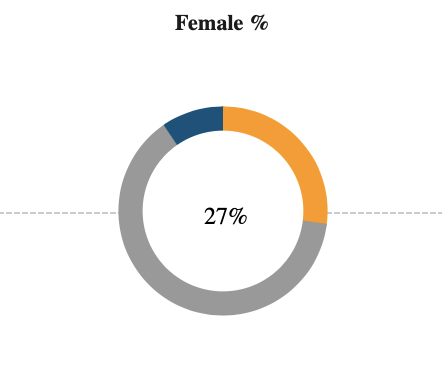 <25 years
36% of IOP members < 25 years are members of NPG
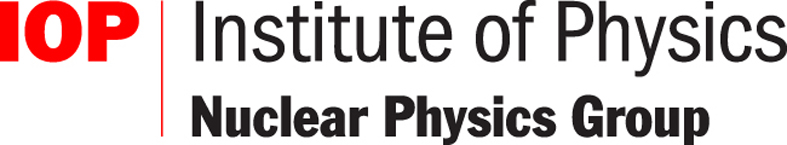 Funding for events
Half-day event £500 (£750)
One-day event* £1000 (£1500)
Multi-day conference £1000 (£1500) for the first day, plus £500 (£750) for each additional day 

	Contact david.sharp@manchester.ac.uk and Stefanos Paschalis stefanos.paschalis@york.ac.uk
2023 funding £9k

IOP NPG conference (3) – York

Charge-plunger techniques workshop (1) – UWS

Quantum effects near threshold (3) – Edinburgh

Early Career Researcher Forum – TBC 

£3k currently unallocated but 2 requests already.
Any requests for 2023 events should be sent to committee by end January for consideration.
2022 sponsored events

IOP NPG conference – Surrey

Nuclear Physics Summer School – Sheffield (D. Doherty talk)

International Symposium on Multiparticle Dynamics– Pitlochry Joint with HEPP and APP

n_ToF collaboration meeting – Edinburgh

Early Career Researcher Forum  – York (J. Henderson)
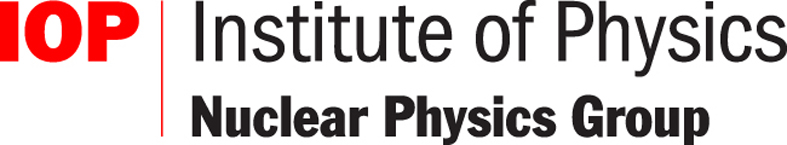 IOP NGP Conference 2023
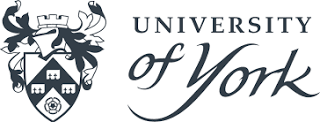 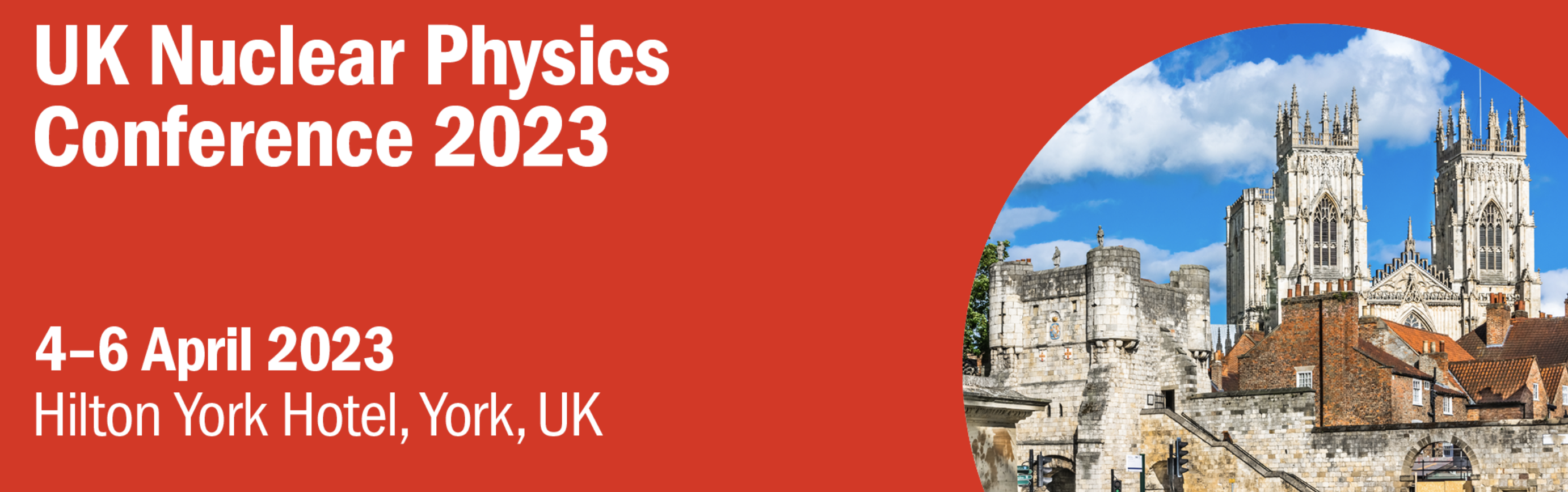 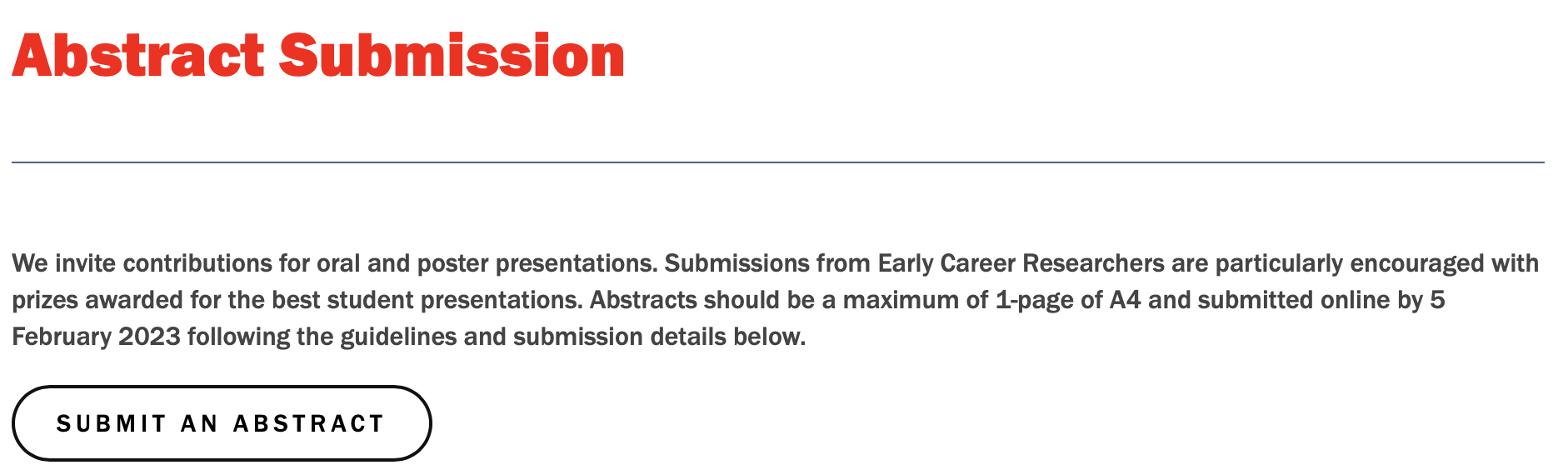 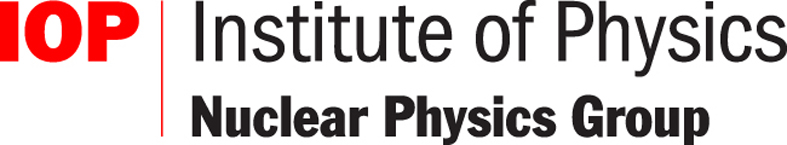 IOP Nuclear Physics Group Members Colloquia
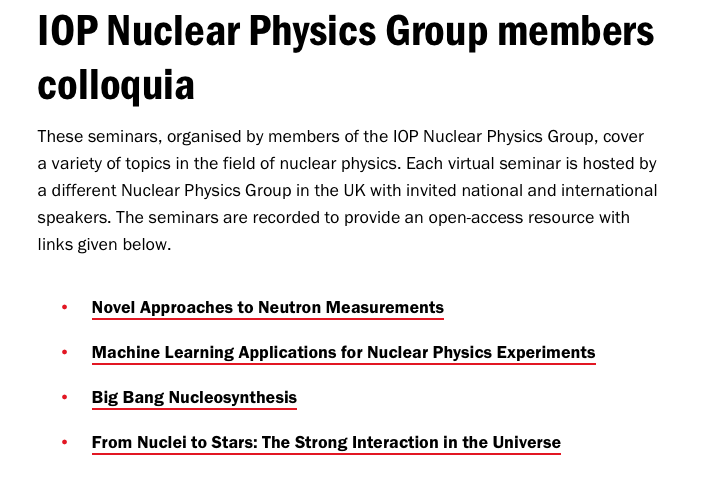 Coordinated by IOP NPG – Liam Gaffney

Organised by a different research group each month.

Invited speakers – plenary plus ECR talks.

Links to the recorded events can be found on the group webpages
https://www.iop.org/physics-community/special-interest-groups/nuclear-physics-group#gref
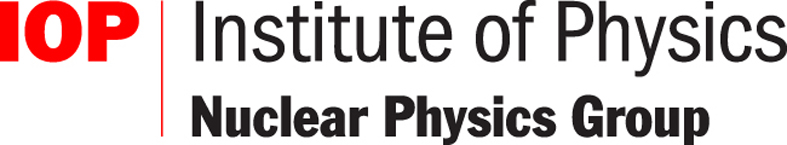 IOP events services
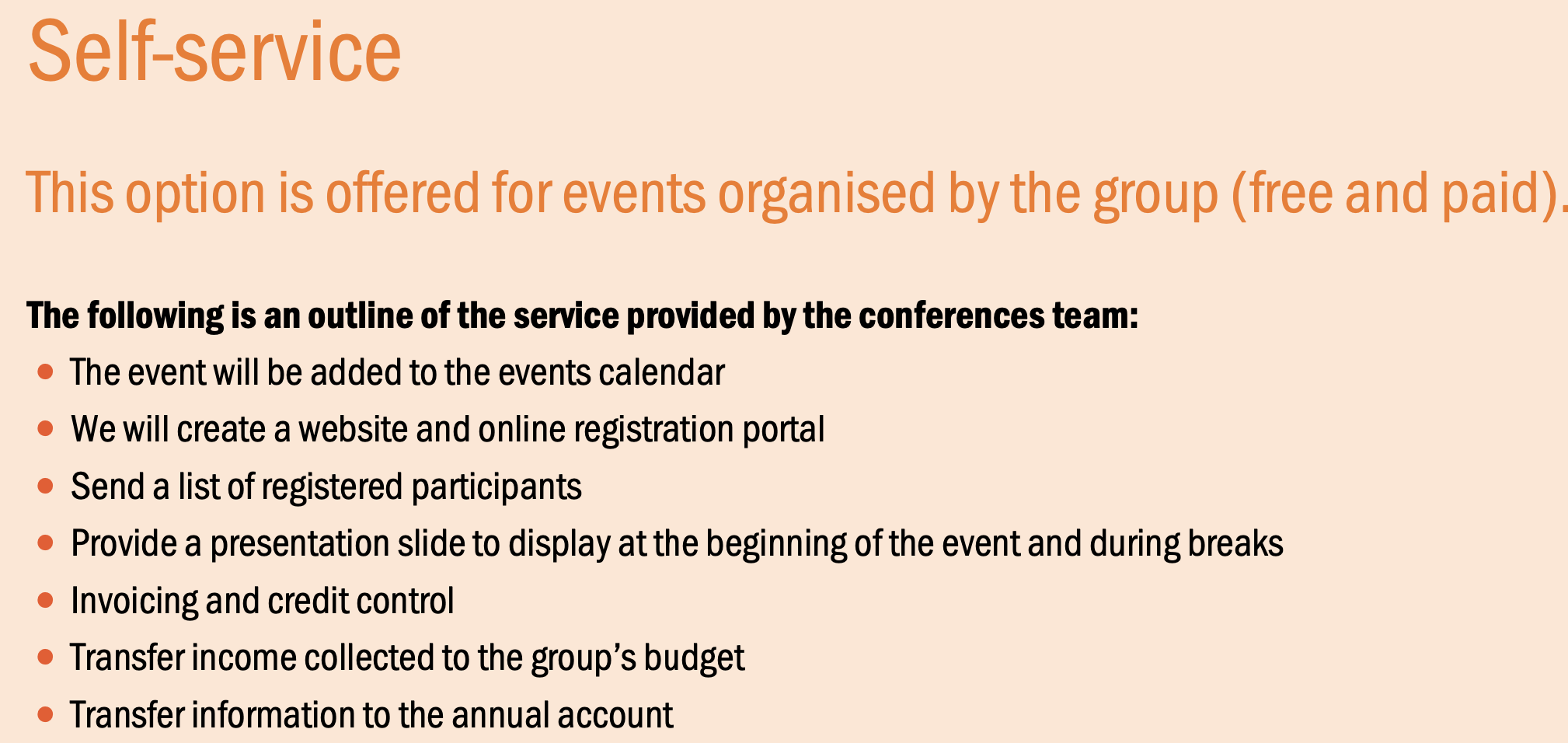 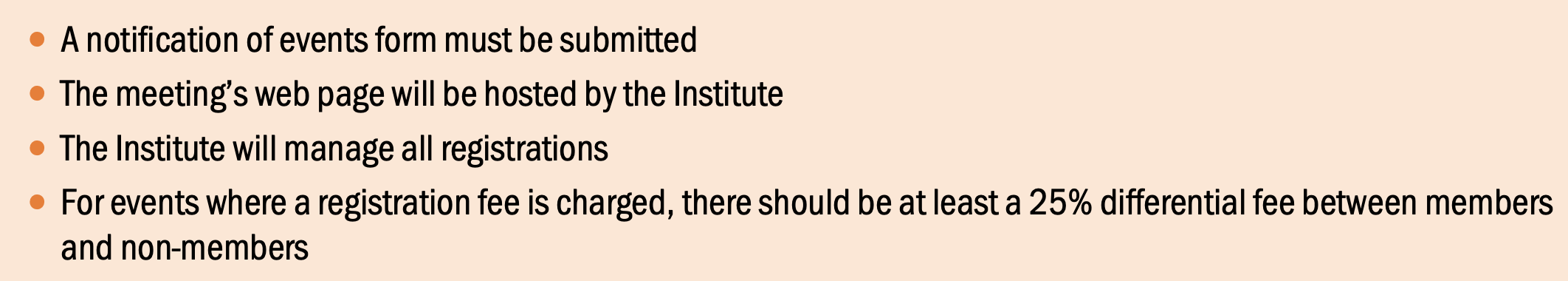 Recommended for half/one-day meetings, small workshops etc
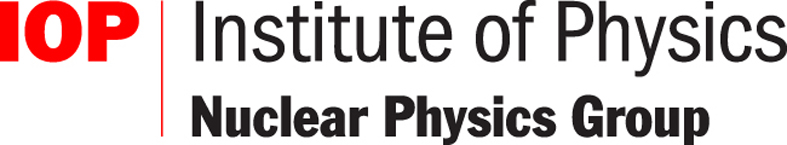 IOP events services
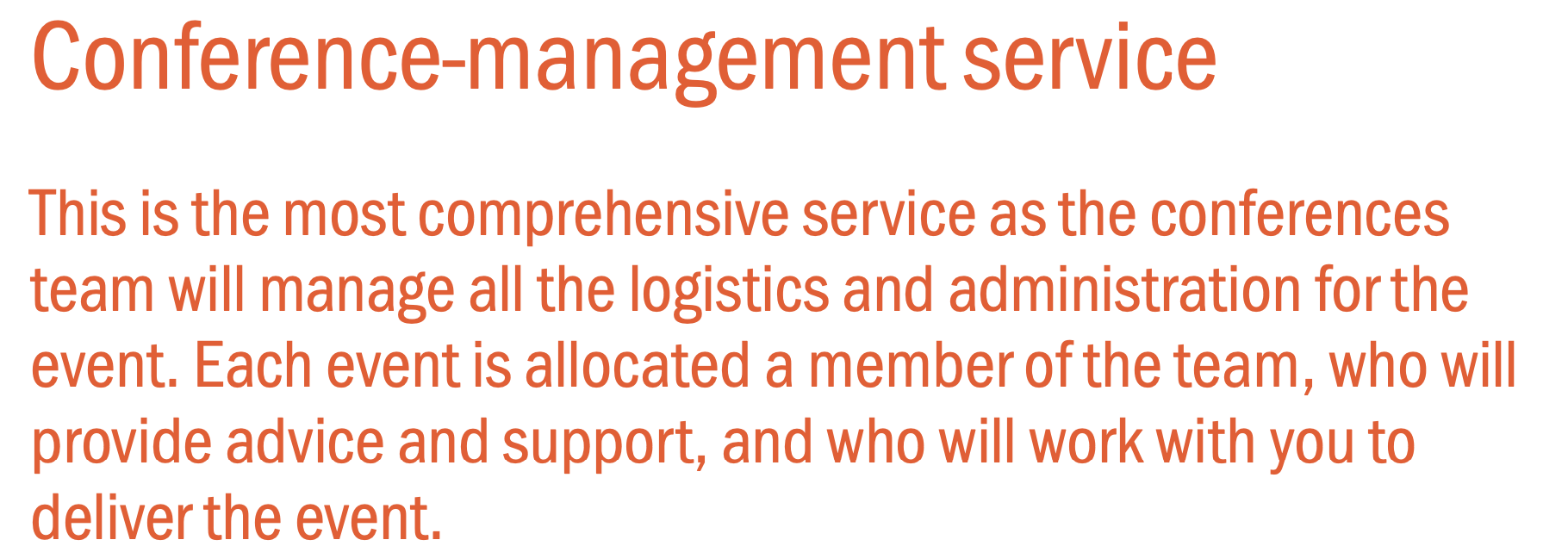 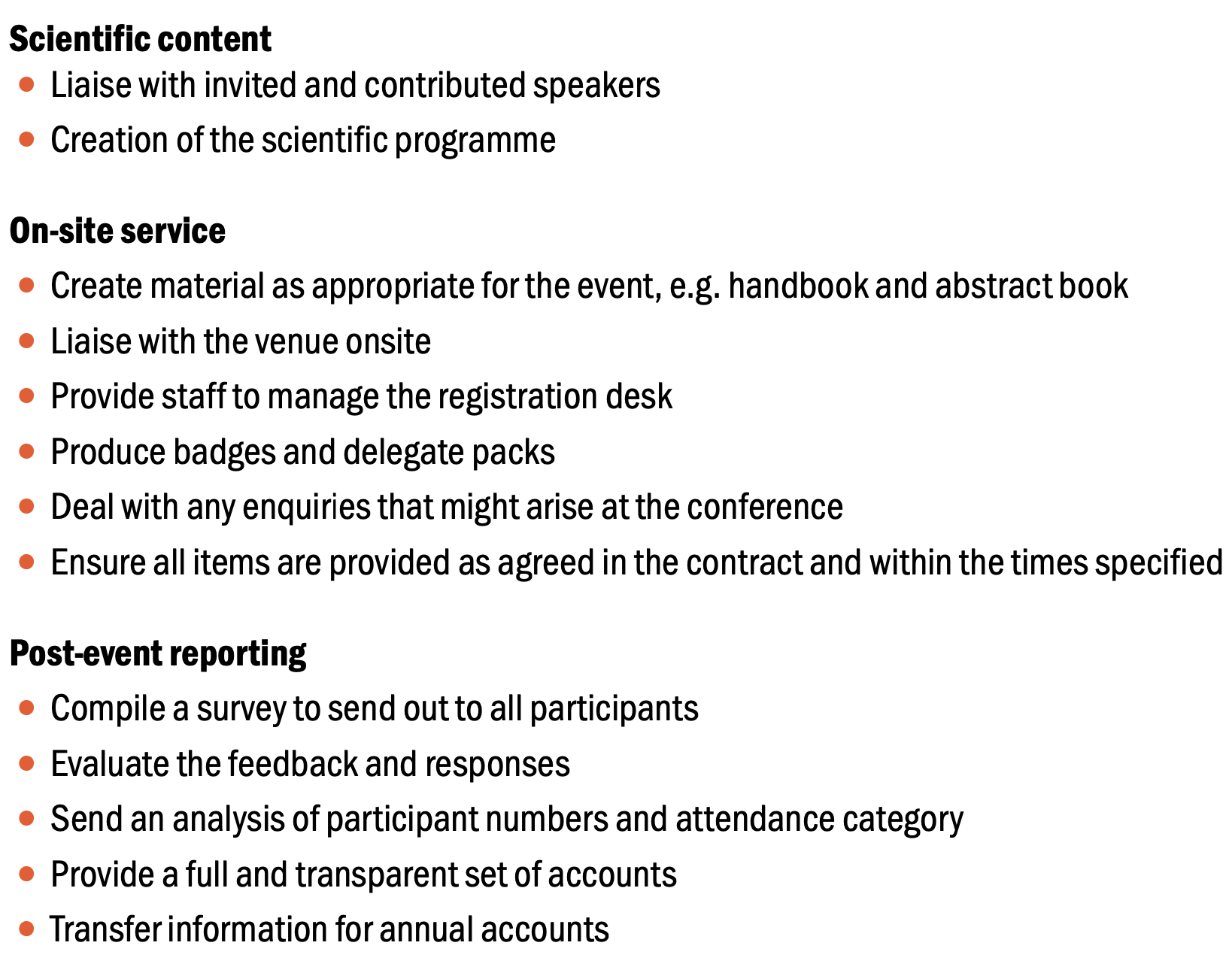 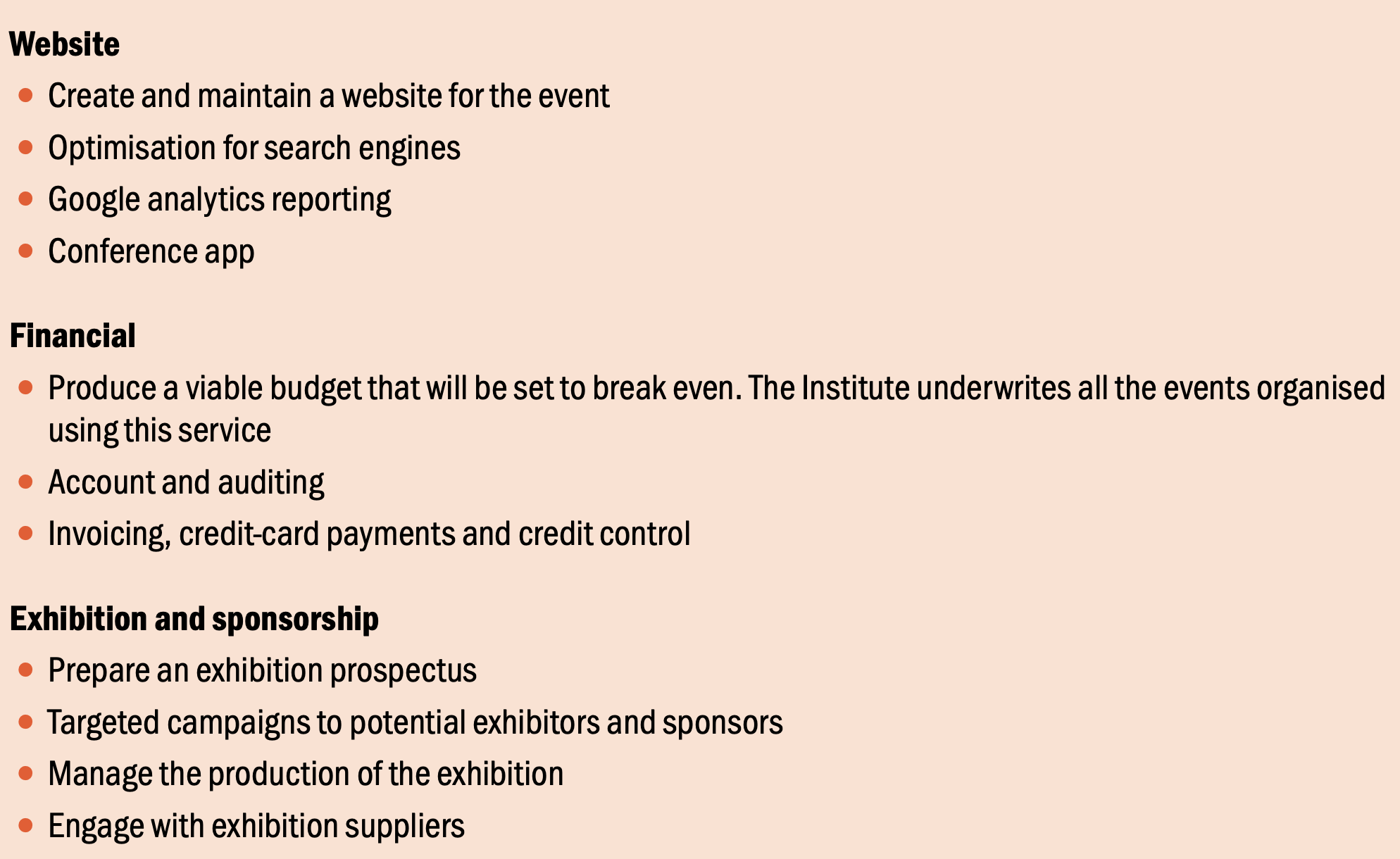 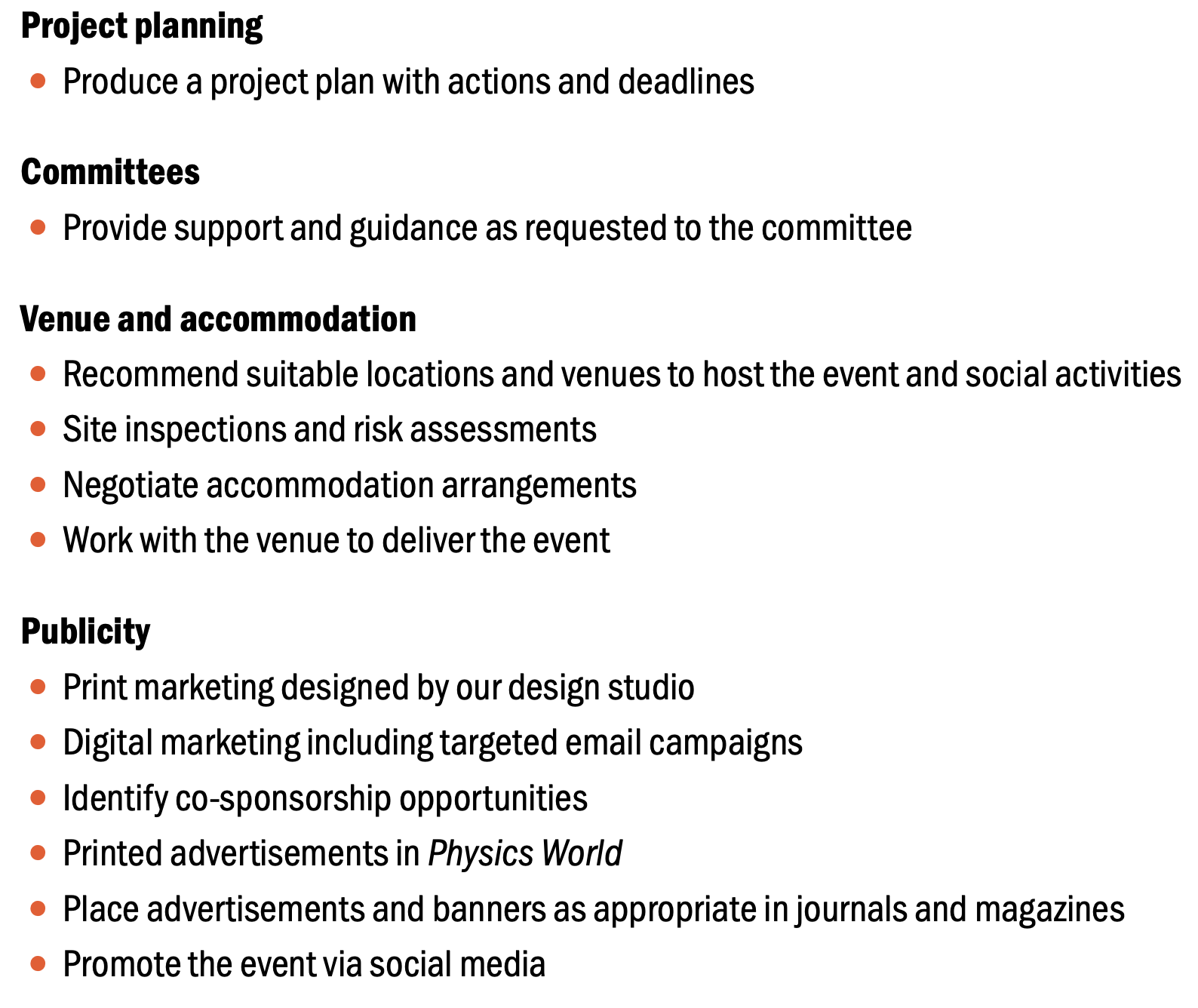 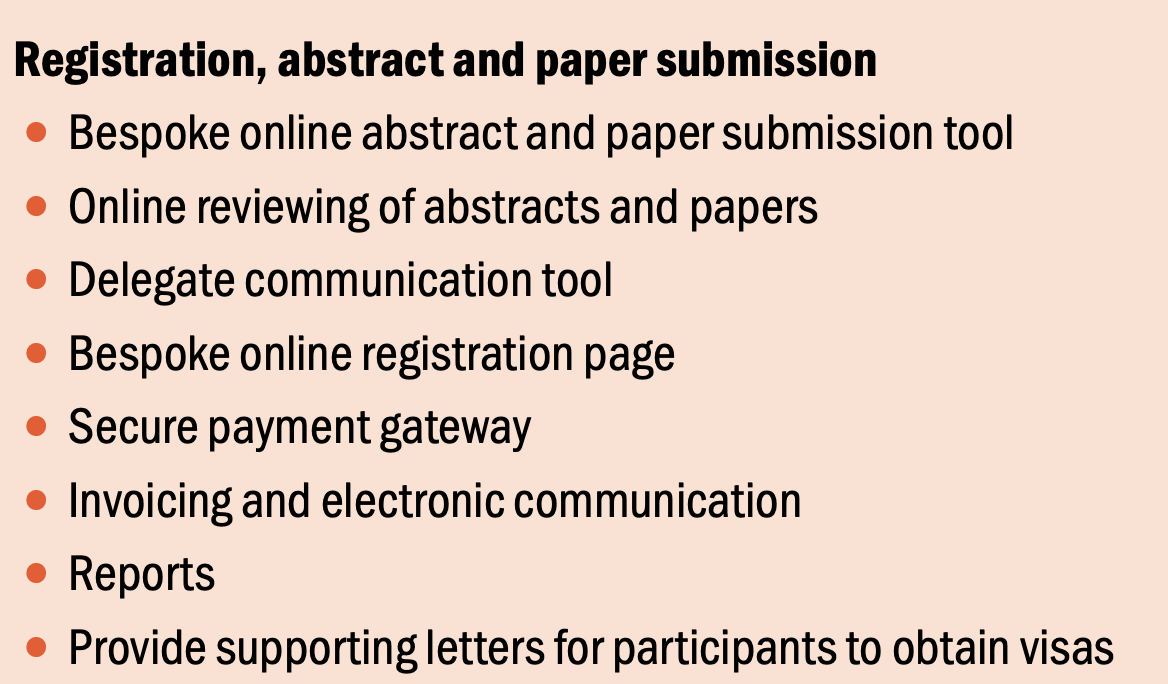 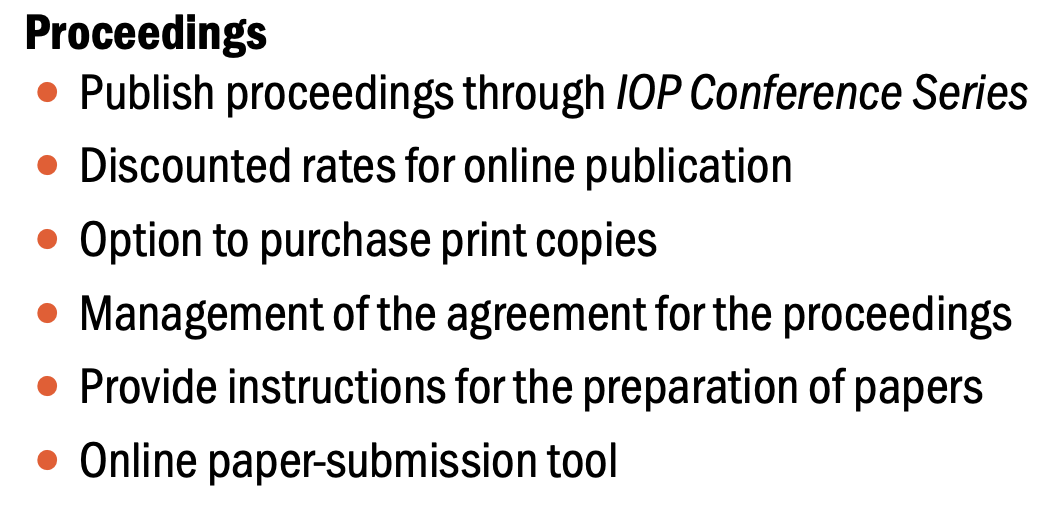 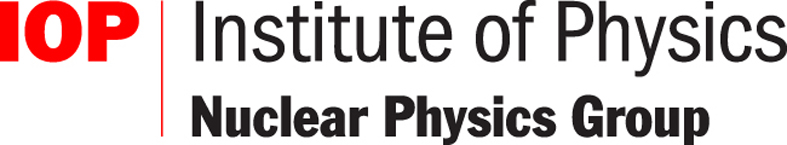 IOP events services
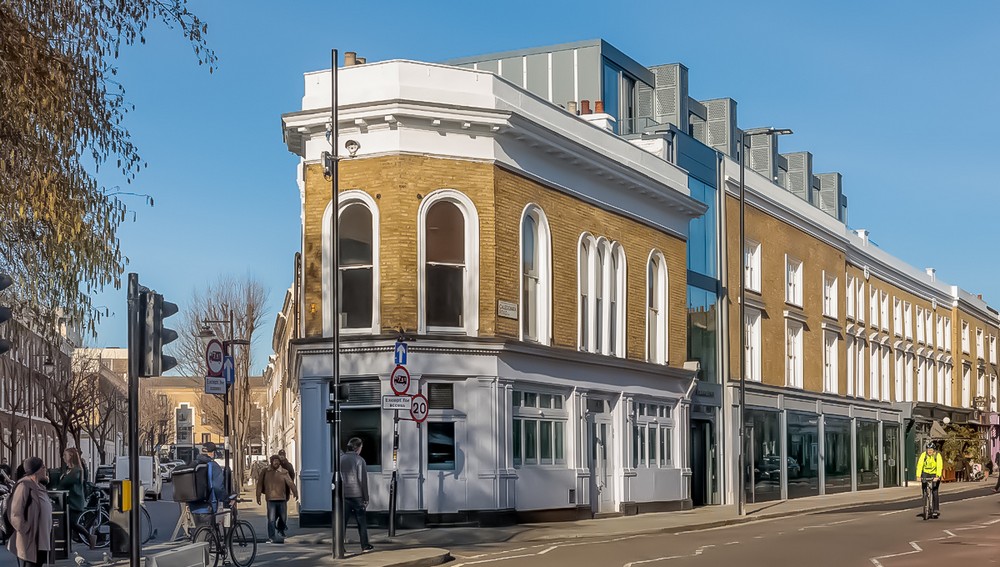 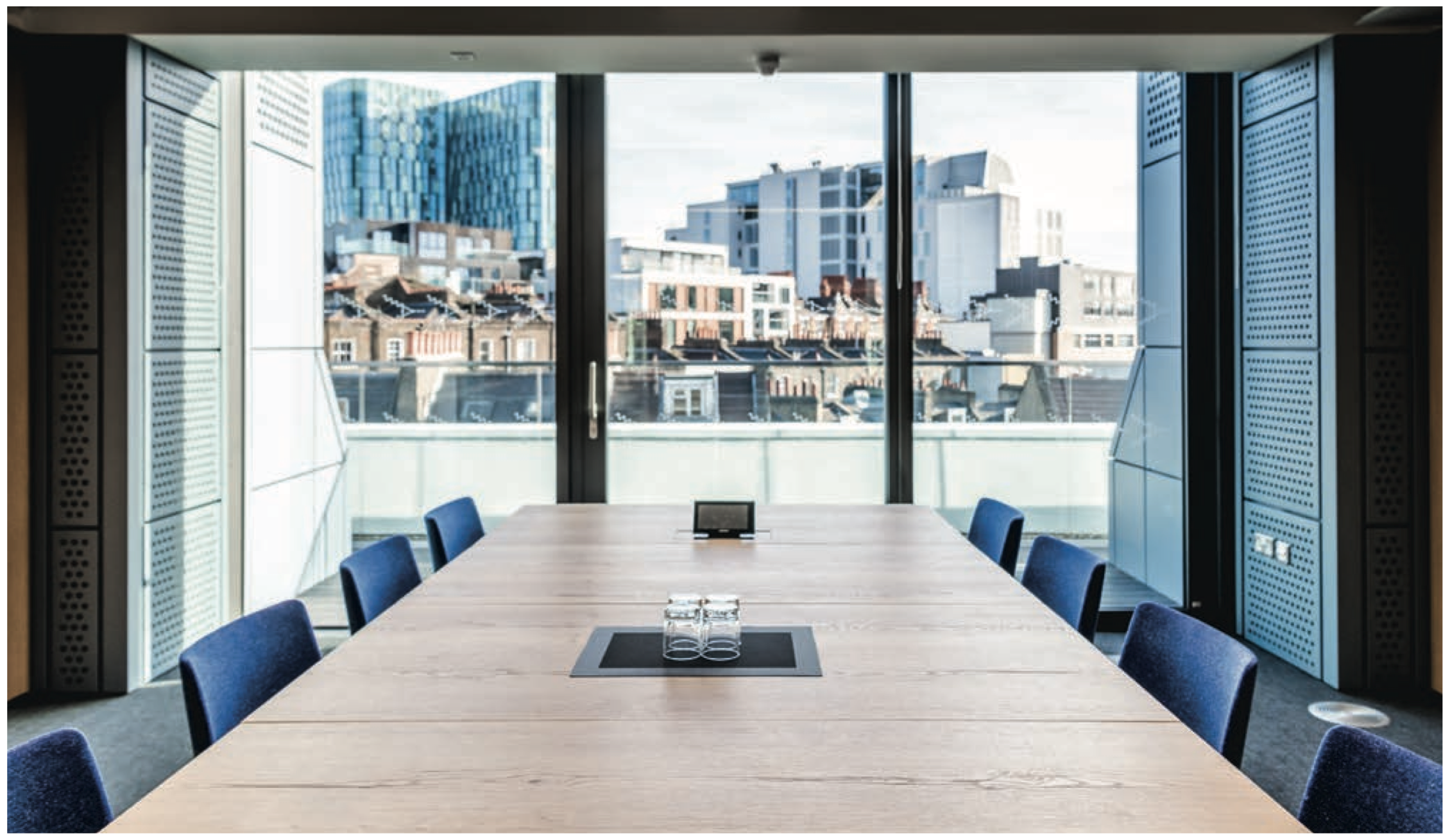 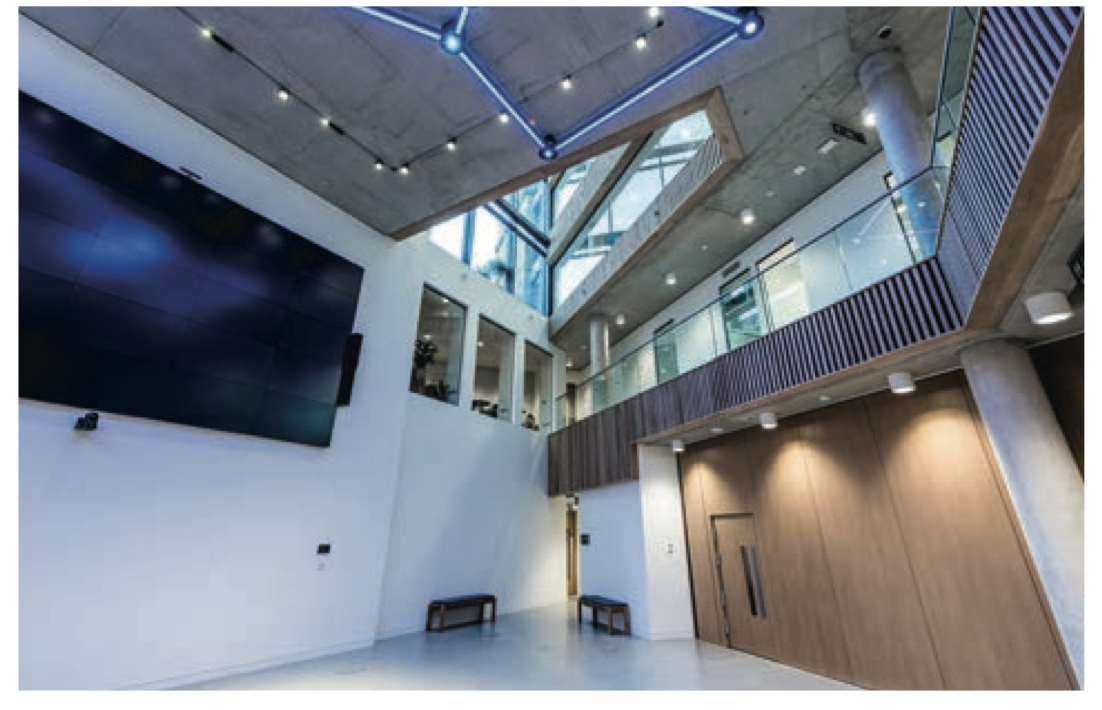 IOP Building

Members lounge – computer access, power sockets, tea and coffee.

3 meeting rooms and 4 seminar rooms.

FREE TO MEMBERS – coffee and tea complimentary at events

To book a room roombookings@iop.org

For events use conference team conferences@iop.org
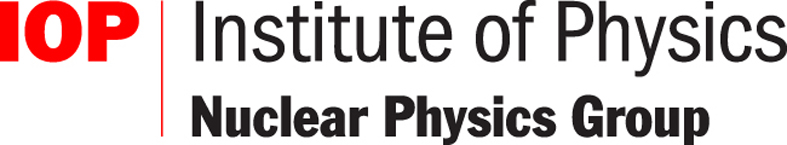 Early career researcher prize
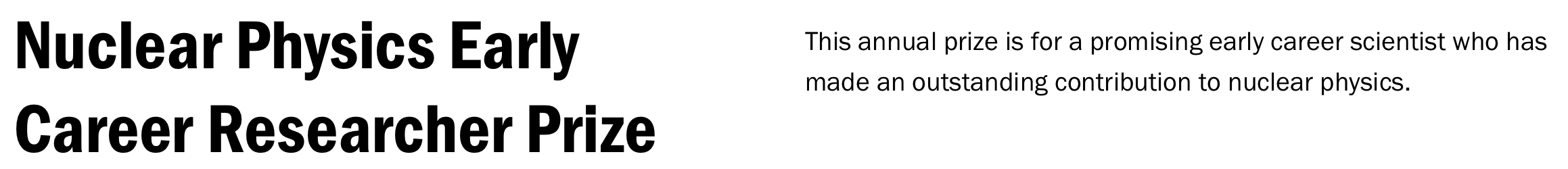 Deadline 16th January (supporting statements 31st January)

Open to researchers in experimental or theoretical nuclear physics in fundamental or applied areas.

<6 years post doctoral experience or 10 years since start of first employment.

Nomination form and supporting statement from referee.
https://www.iop.org/physics-community/special-interest-groups/nuclear-physics-group/early-career-researcher-prize